Проектная деятельность на уроке литературы  при изучении историко-литературного материала
Учитель русского языка и литературы 
высшей категории
МОУ лицея № 82 Сормовского района города Нижнего Новгорода 
Ирина Александровна Кожина
Цели использования ИКТ
структурно-организационная

иллюстративная
Интегративный культурологический комментарий с использованием ИКТ
технология развития критического мышления.
Культурологический комментарий
1 группа: имена;
2 группа: топонимы, памятники архитектуры города; 
3 группа: слова с семантикой исторического времени, особо отмечаются слова с неизвестным лексическим значением.
Пример
Первая группа
Известное
------------------------------
В.Кюхельбекер
А.Дельвиг
В.А.Жуковский
И.А.Крылов
…
Новое
----------
П.В.Анненков
Гнедич
Плетнёв
архитектор Ринальди
Всеволожский
Фёдор Глинка
…
71 имя…
Вторая группа
38 слов, рисующих архитектурный портрет города
Темы проекта
Форма проекта
Какие места Санкт-Петербурга были дороги А.С.Пушкину?
Один из петербургских знакомых А.С.Пушкина.
Друзья-лицеисты.
Интерес поэта к театру.
Словарь пушкинской эпохи.
1. Фаза осмысления содержания
2. Переход к фазе рефлексии
Защита проектовИспользование ИКТ
зрительный (иллюстративный) ряд: 
памятники архитектуры, скульптурные
изображения, портреты, репродукции
картин  
звуковой (музыкальный) ряд: 
вальсы А. С. Грибоедова, 
романс на стихи А.Дельвига «Соловей», 
романсы на стихи А.С.Пушкина, 
в том числе и современные
Звучат и стихотворения А.С.Пушкина 
с элементами культурологического
Анализа
Формат фильма
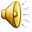 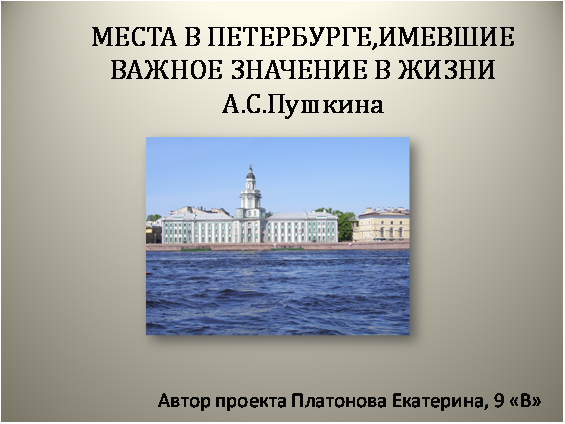 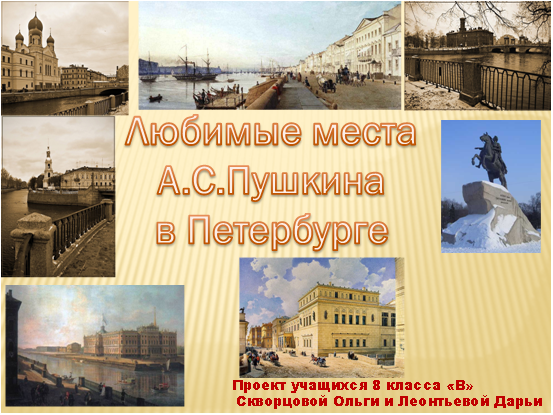 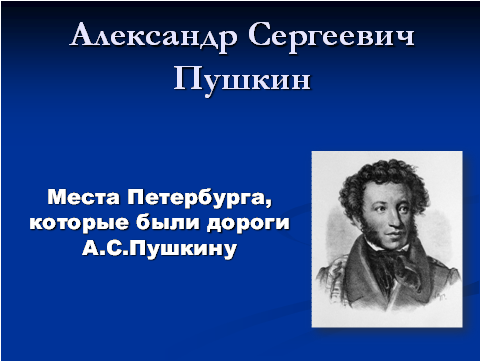 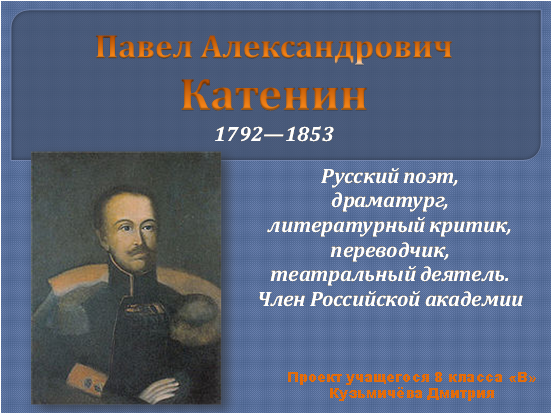 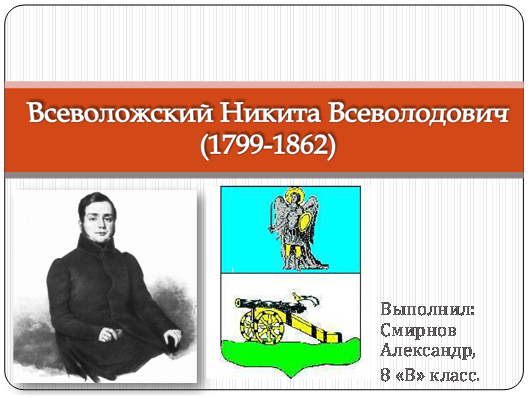 Add Your Text
4. Оценочная
Add Your Text
3. Мотивационная
Add Your Text
2. Информационная
Add Your Text
1. Коммуникационная
Функции рефлексии:
Соотнесение новой информации и имеющихся знаний, 
выработка собственной позиции,
 оценка процесса
побуждение 
к дальнейшему расширению 
информационного поля
приобретения 
нового знания
обмен мнениями 
о новой информации
умение 
отбирать 
информацию
 разной 
семантики:
умение 
ориентироваться 
в информации
*
трехчастная 
организация 
комментария
историко-биографической, 
историко-литературной, 
религиозно-философской, 
лингво - семиотической, 
структурно-функциональной
репрезентация данного материала
 средствами других искусств
предкоммуникативная, коммуникативная и посткоммуникативная фазы
Активный диалог ученика с текстом
Интегративный культурологический комментарий текста - один из способов формирования общекультурной компетентности учащихся, способствующий воспитанию «человека культуры»
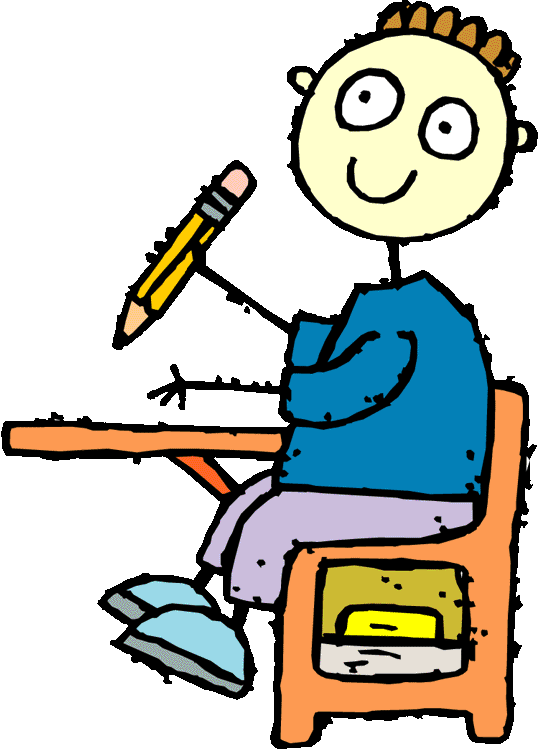 Каким надо быть, чтобы так понимать русскую литературу?